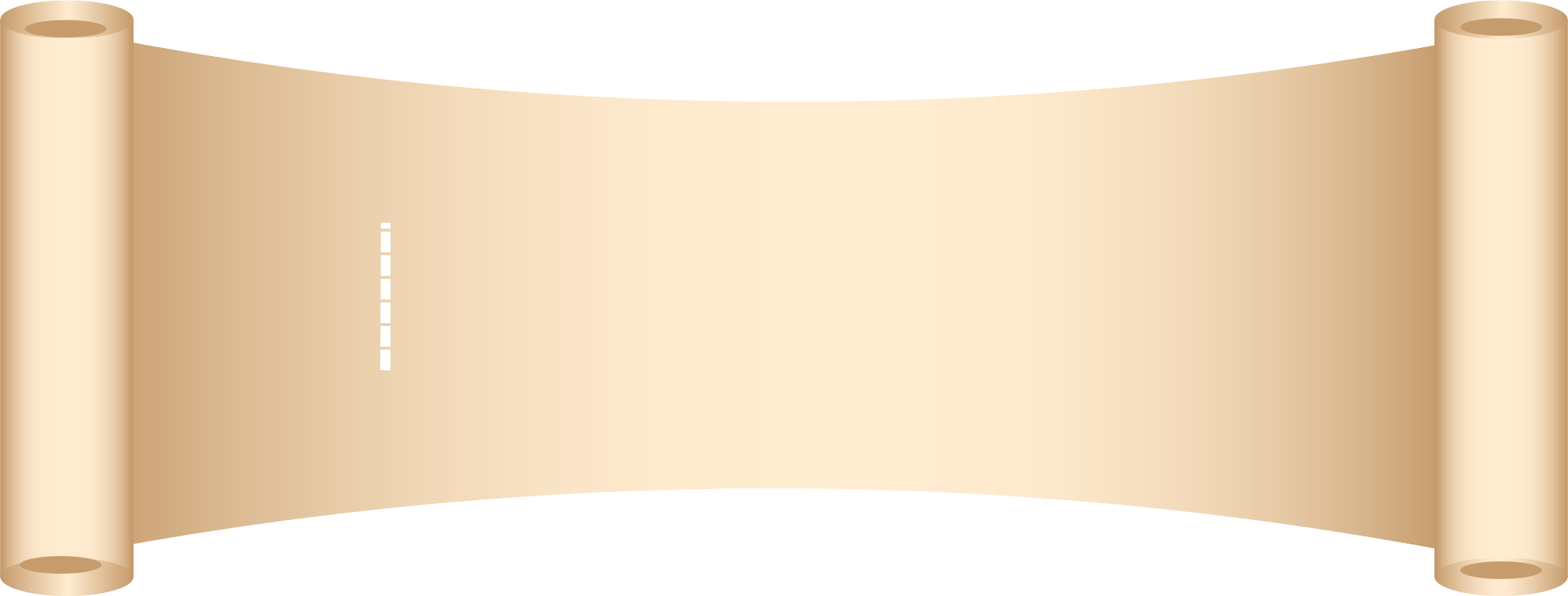 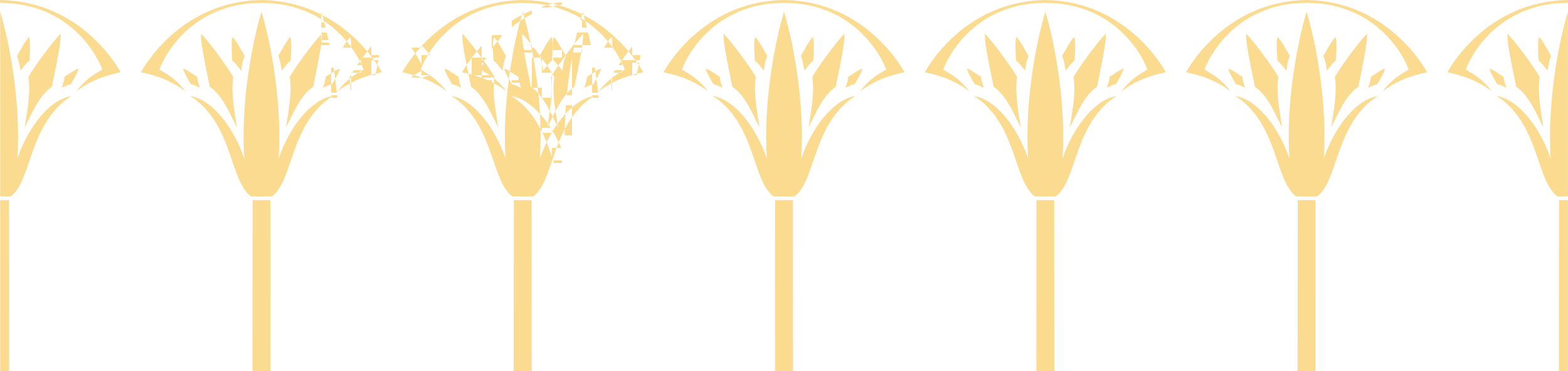 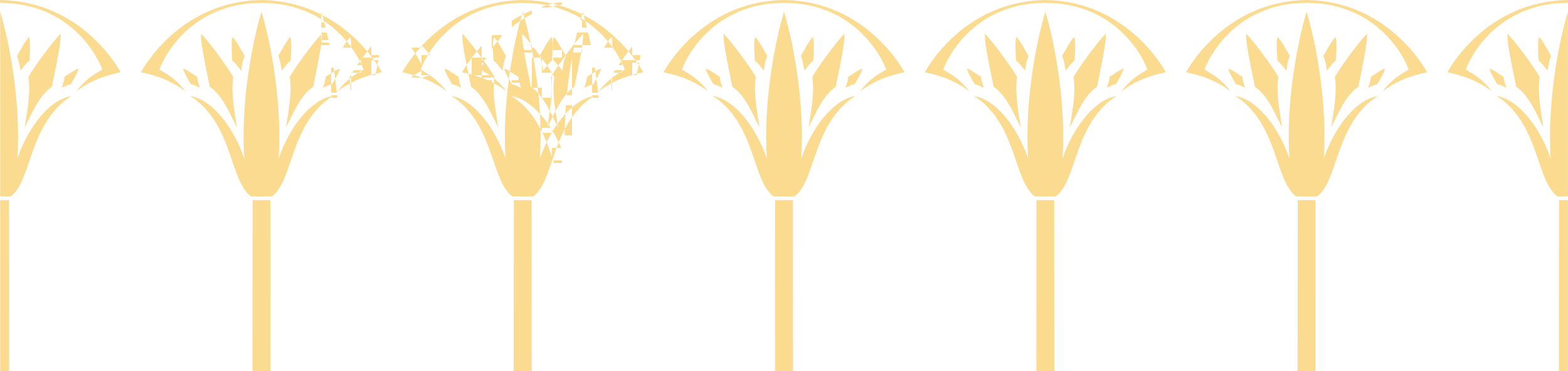 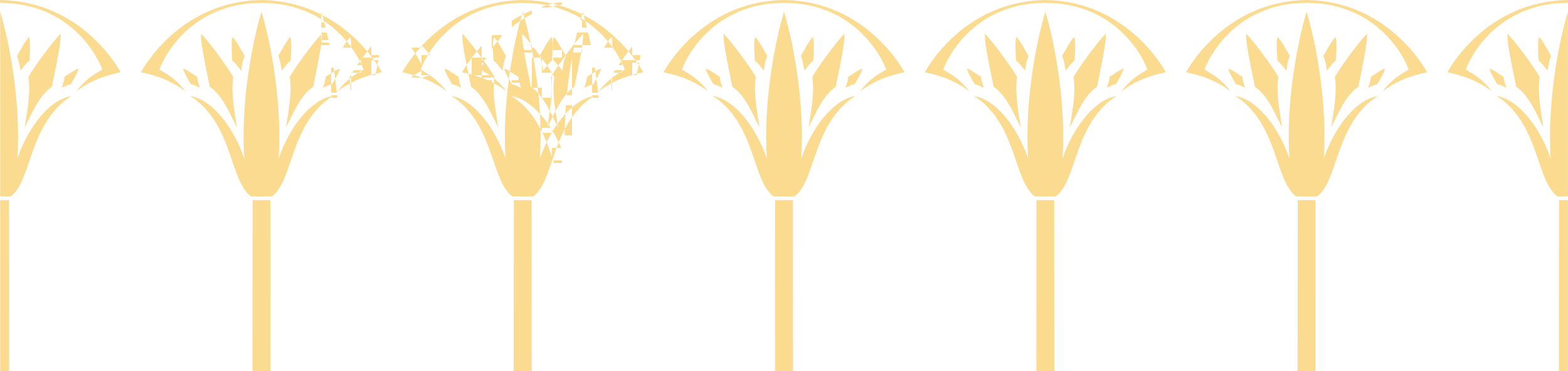 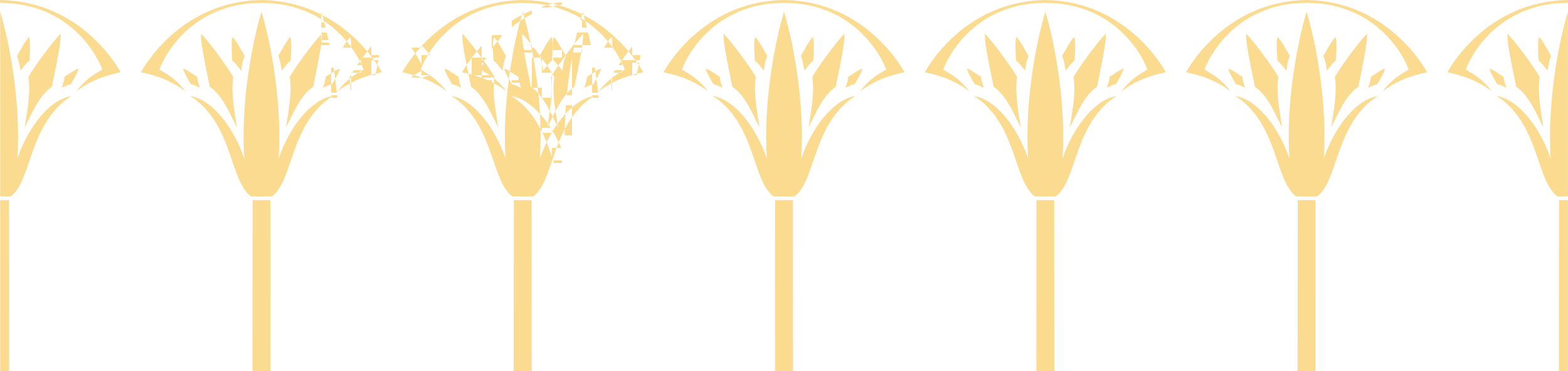 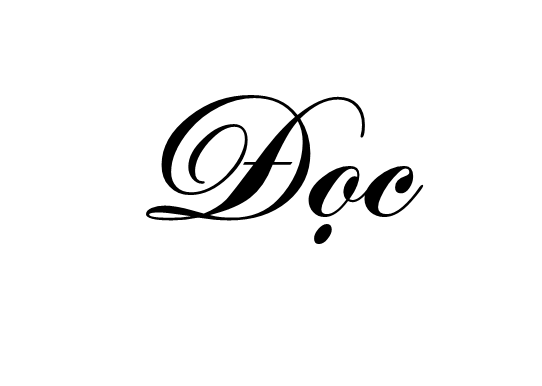 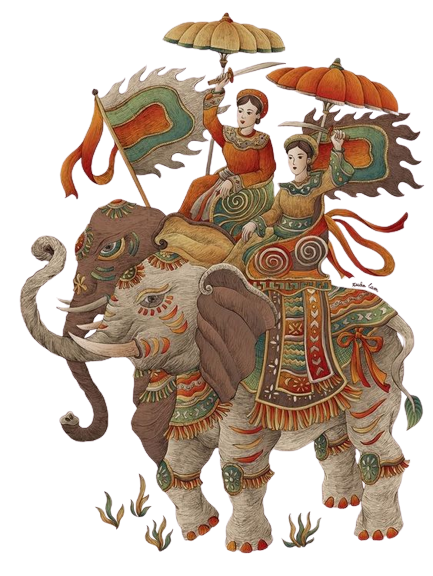 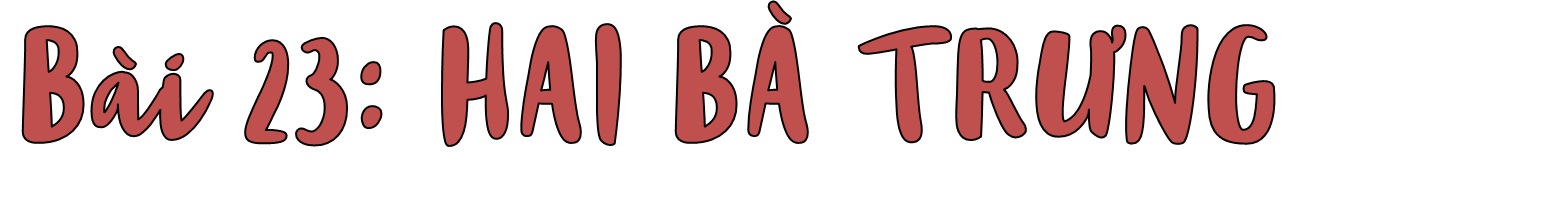 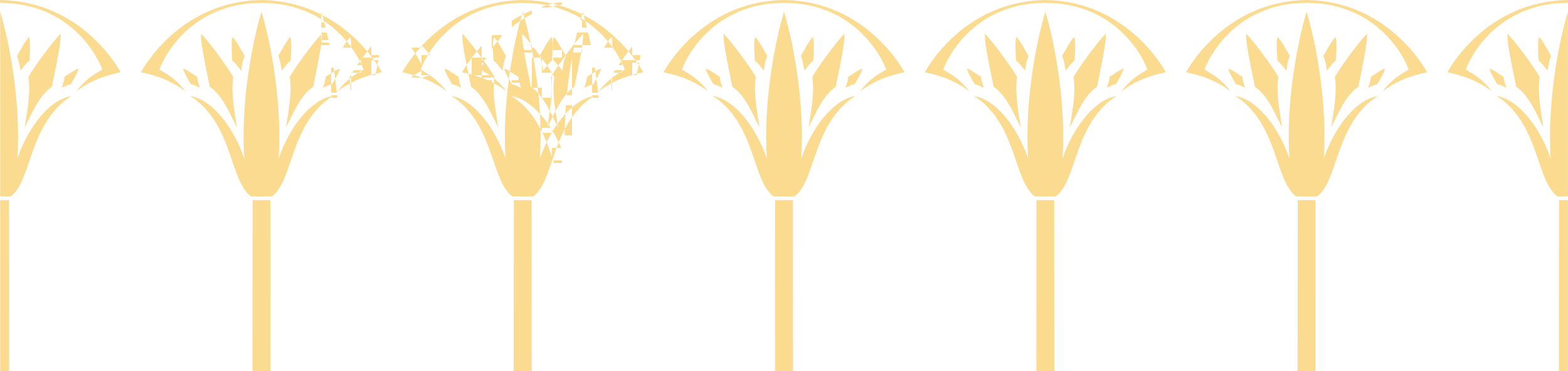 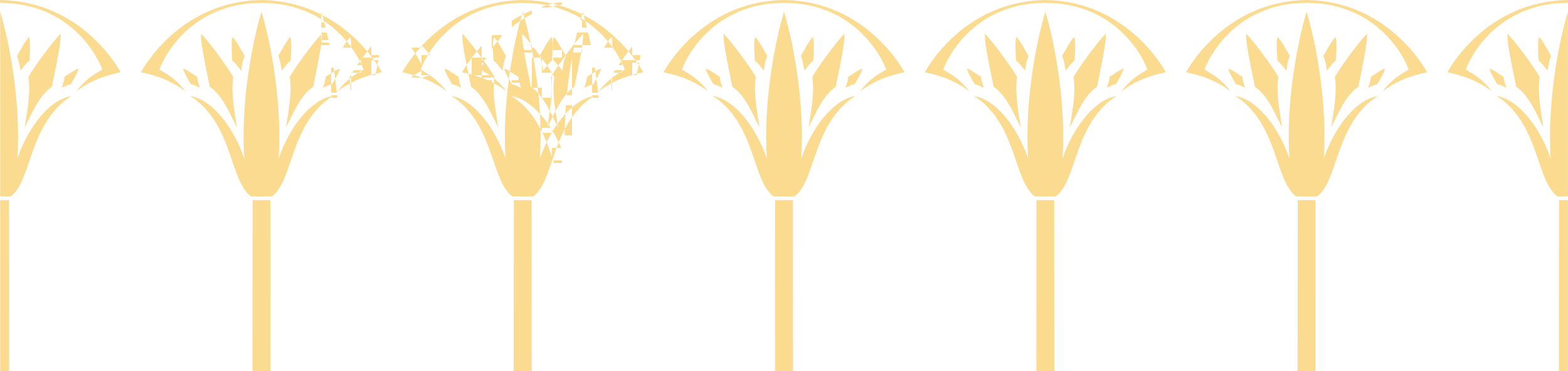 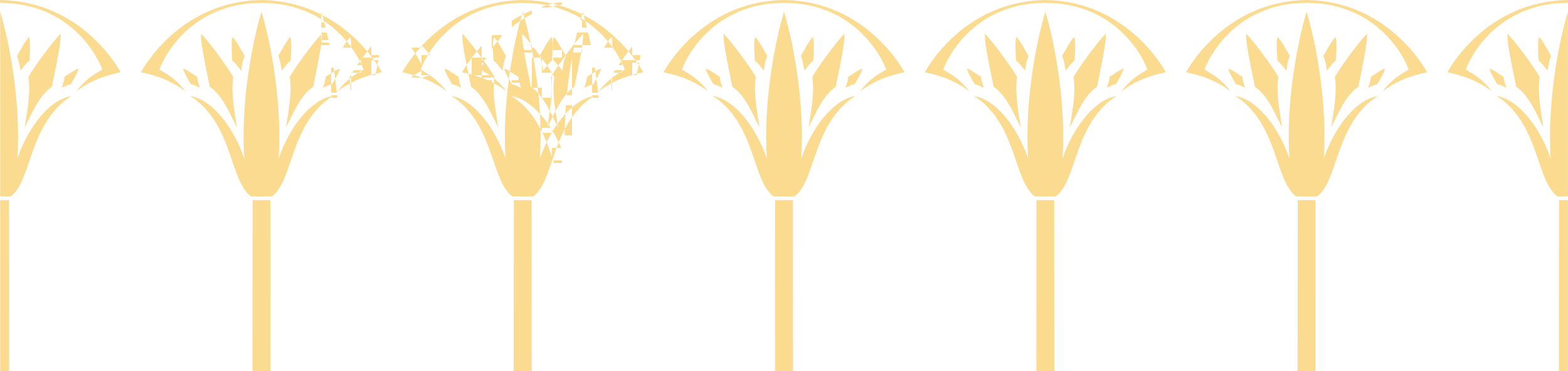 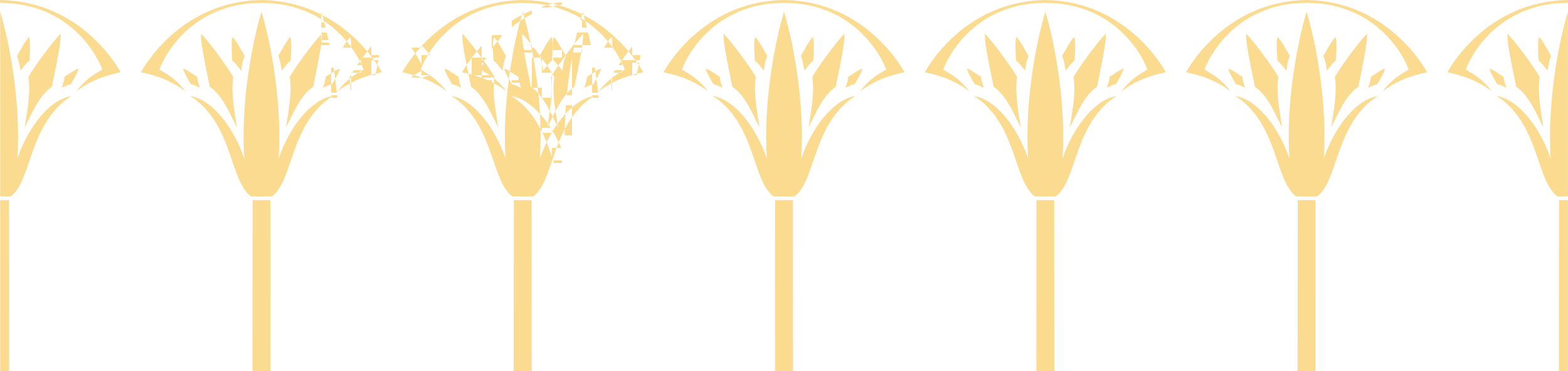 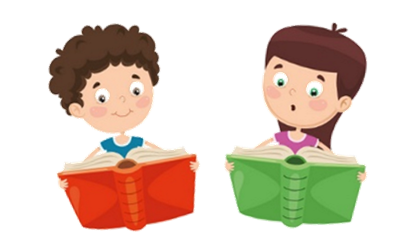 LUYỆN ĐỌC TỪ KHÓ
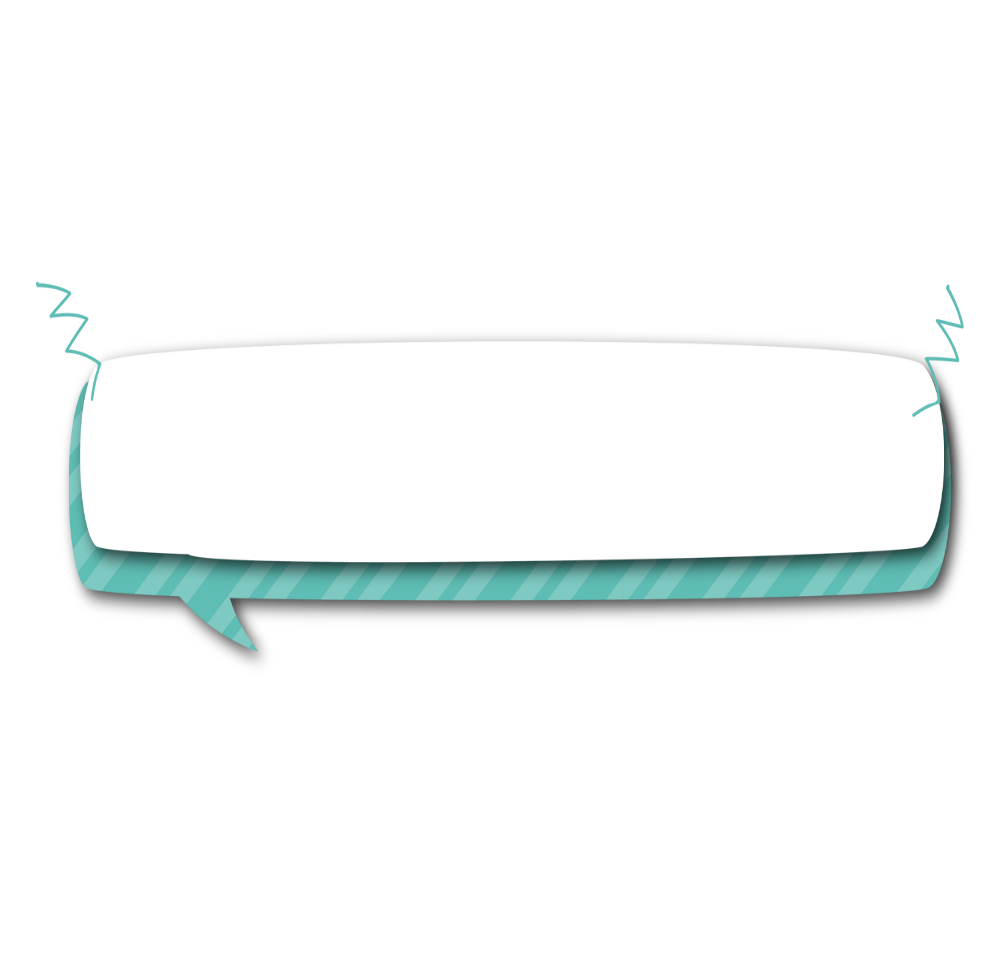 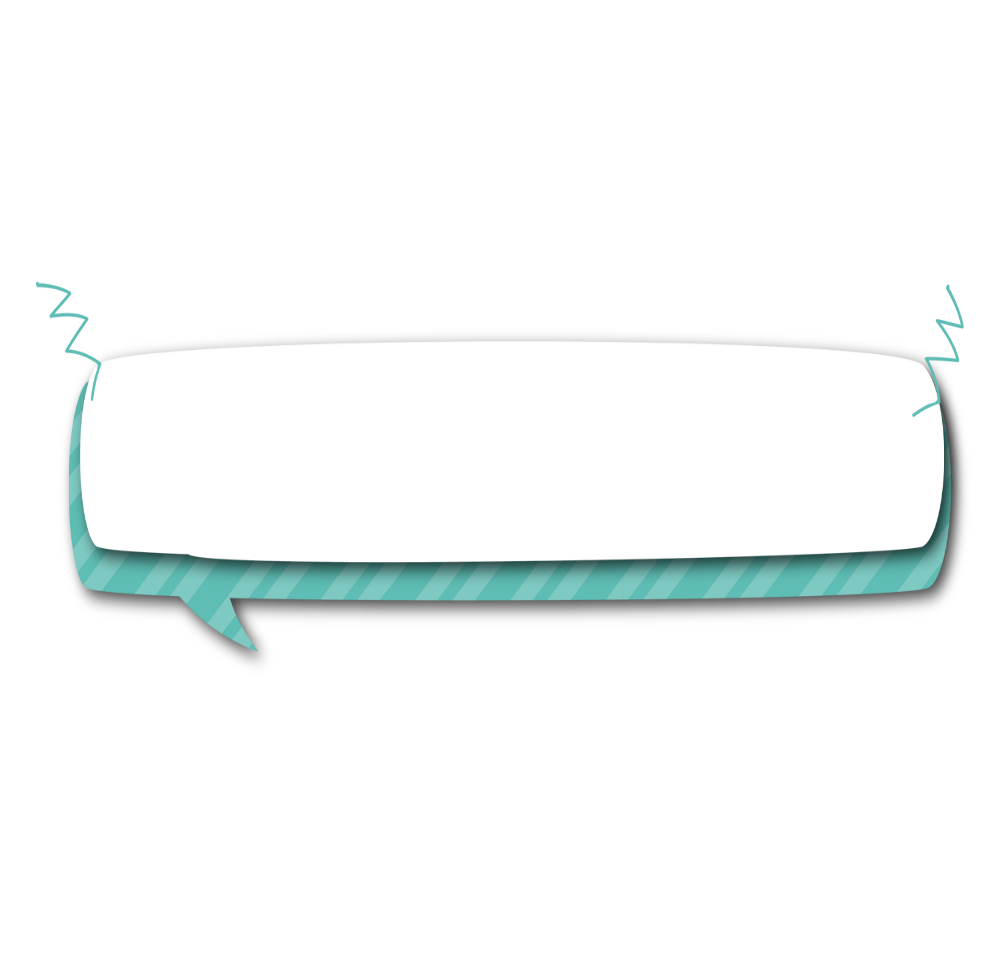 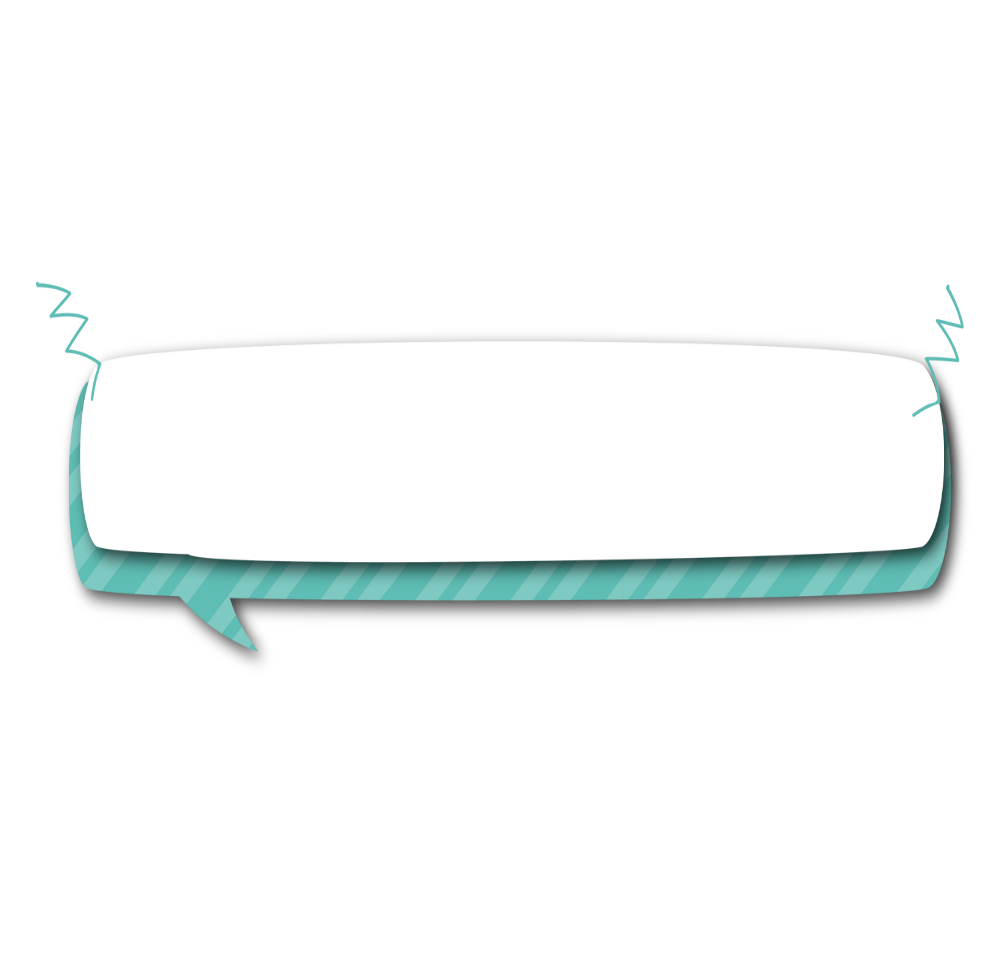 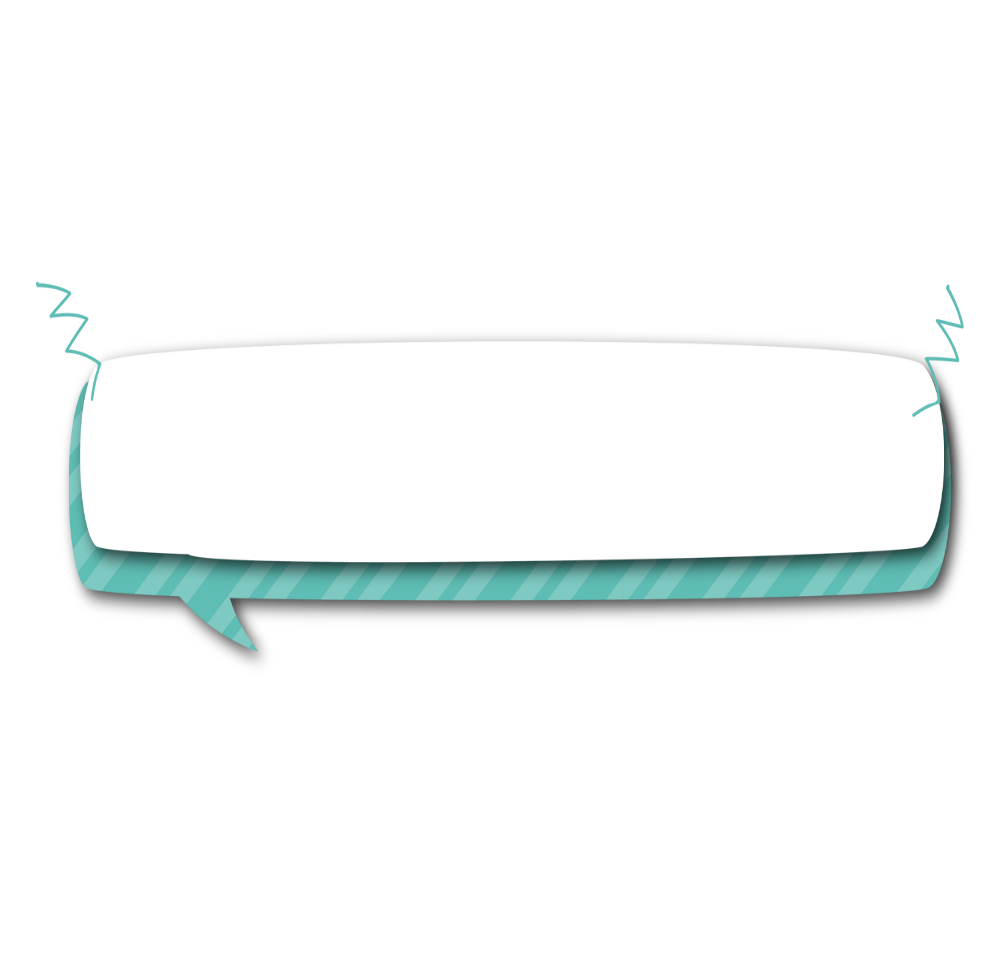 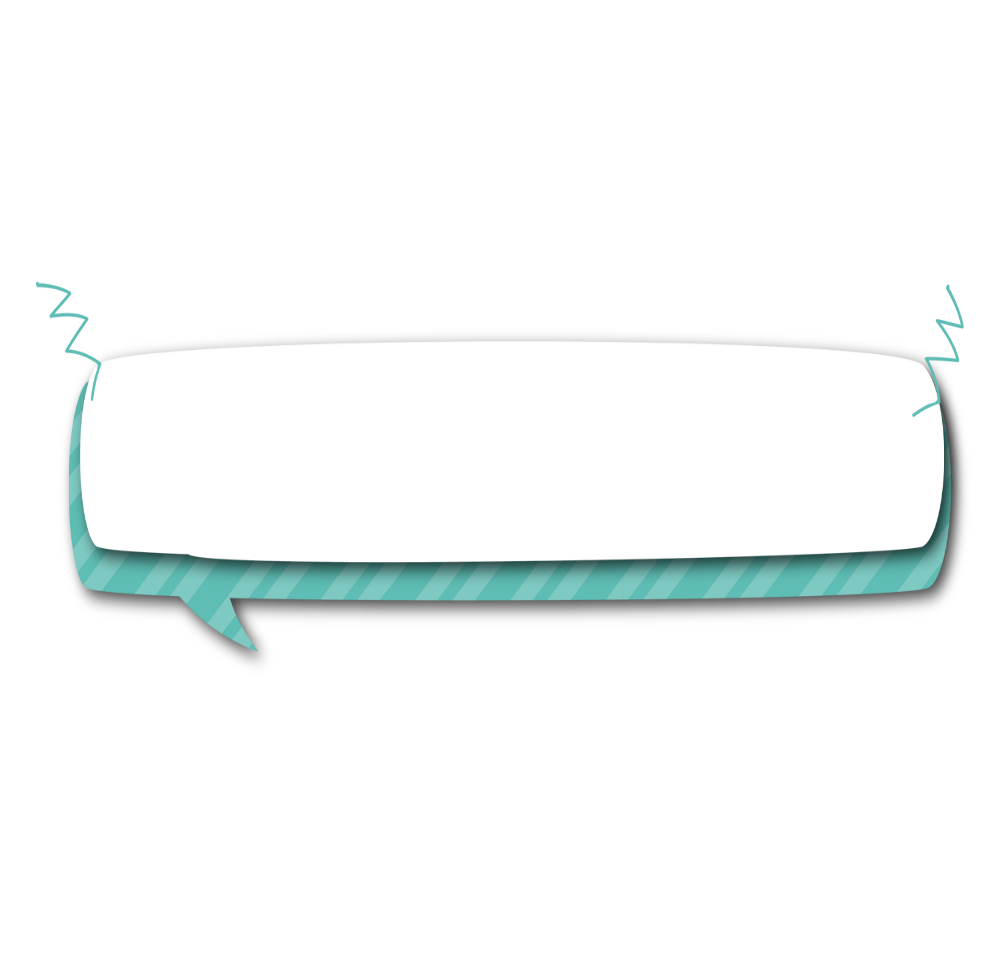 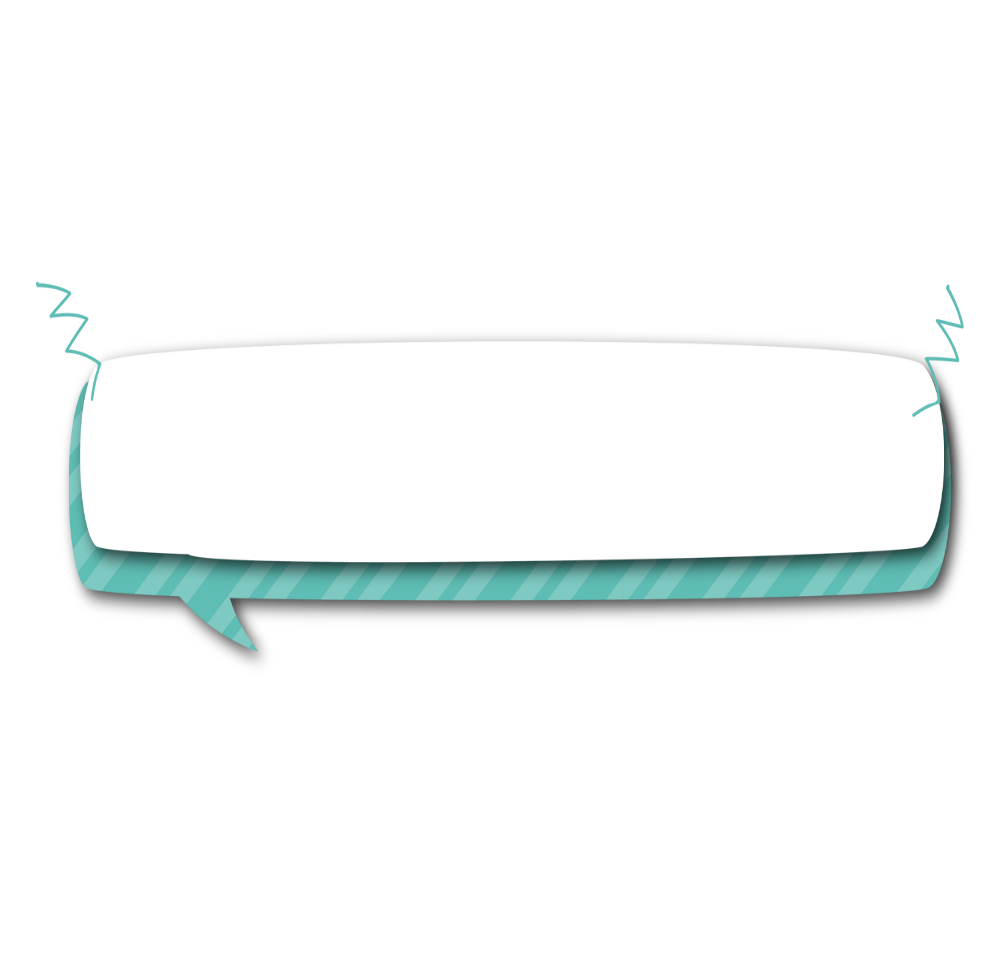 ngoại xâm
thuở xưa
ngút trời
trẩy quân
giáp phục
võ nghệ
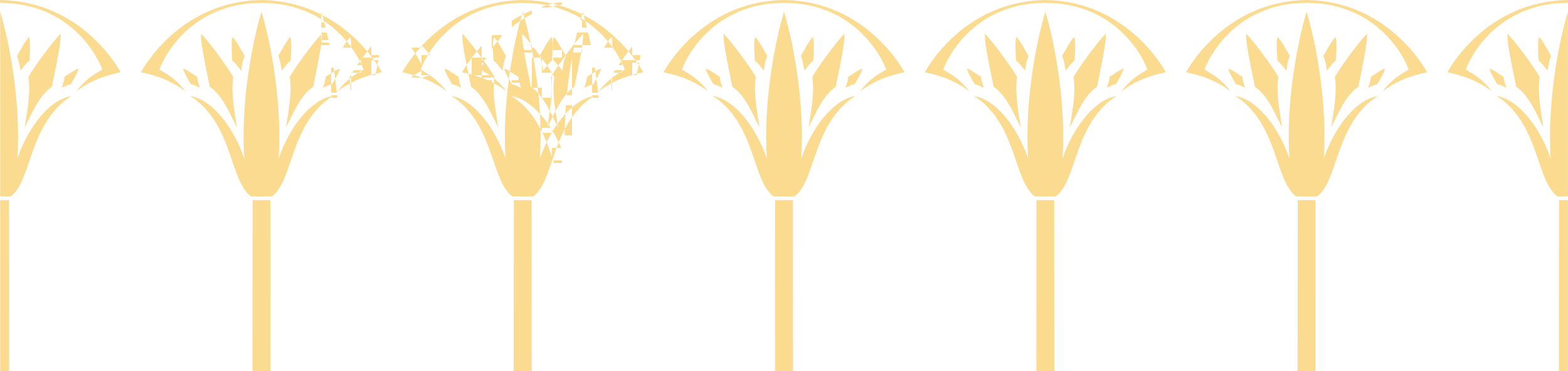 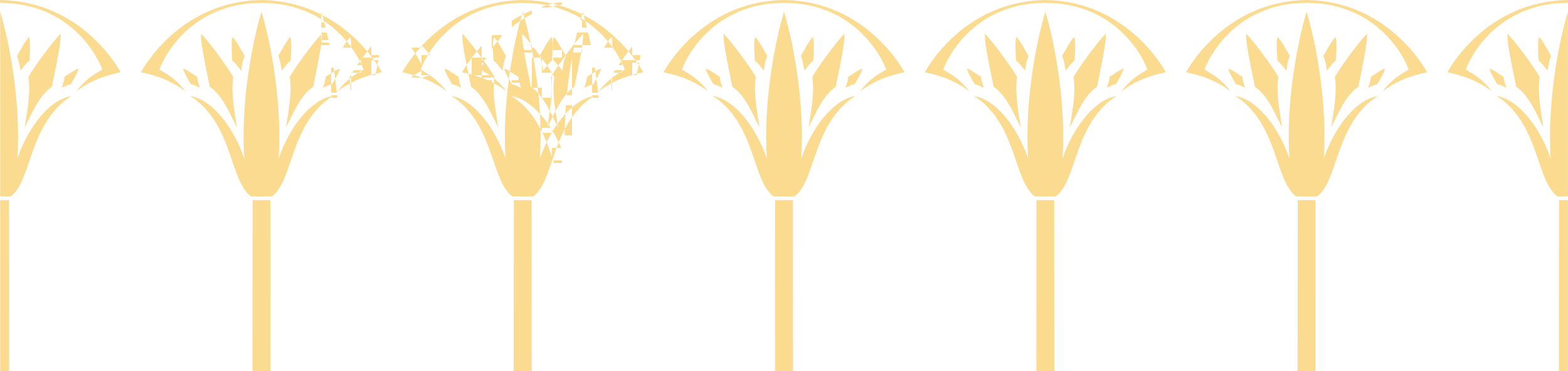 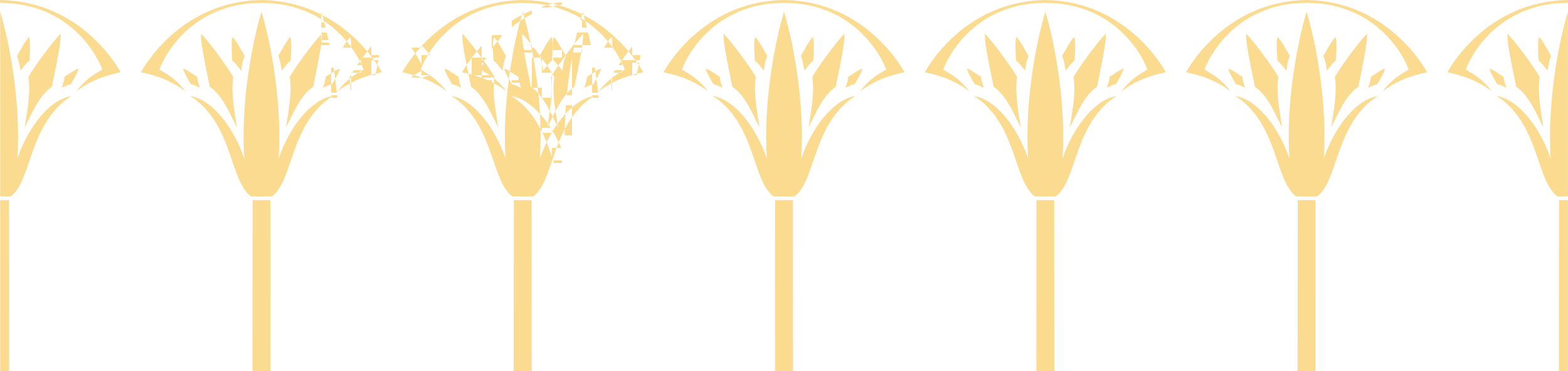 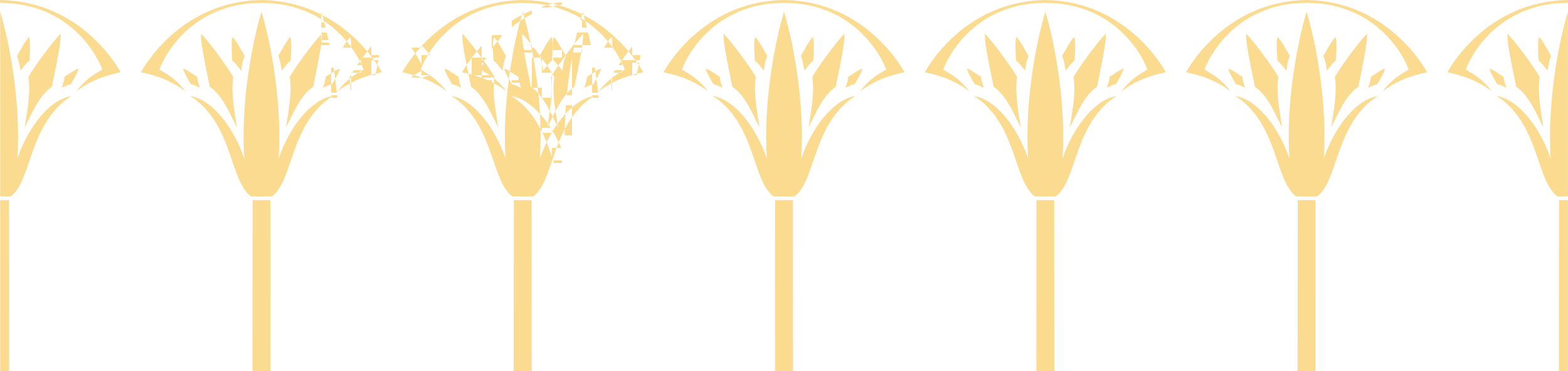 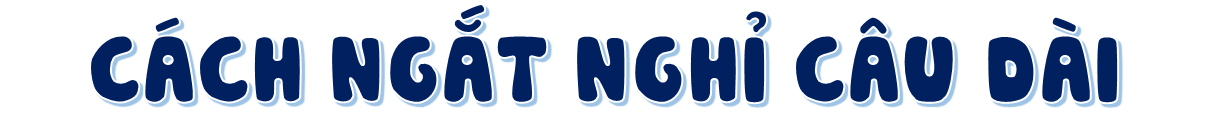 Ta sẽ mặc giáp phục /thật đẹp /để dân chúng thêm phấn khích, /để giặc trông thấy /thì kinh hồn.
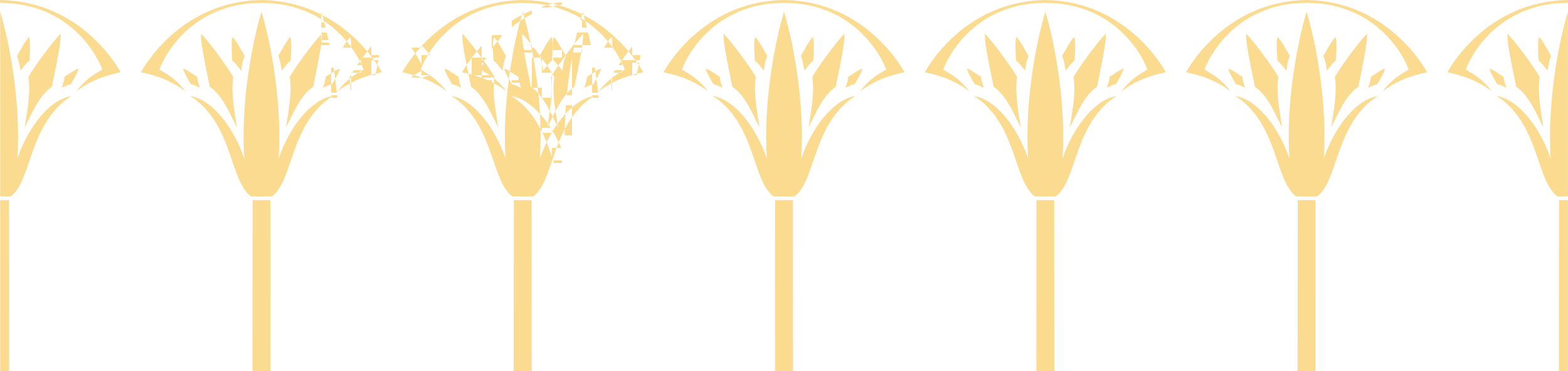 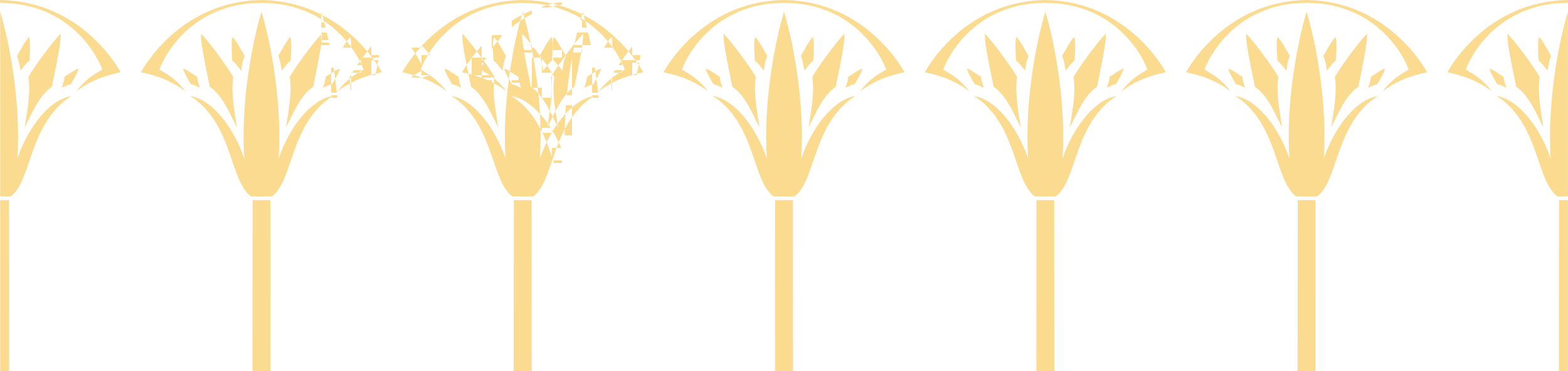 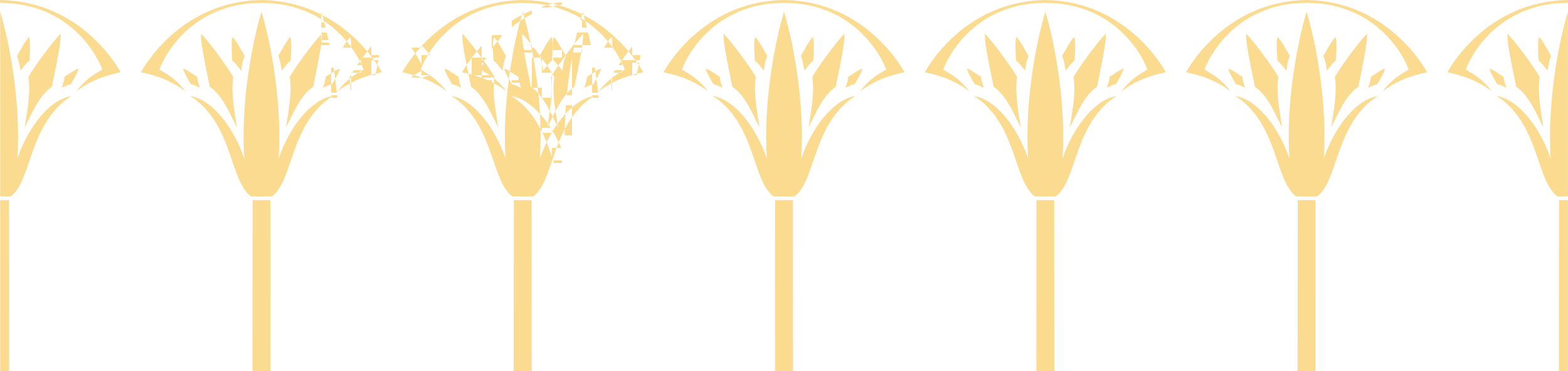 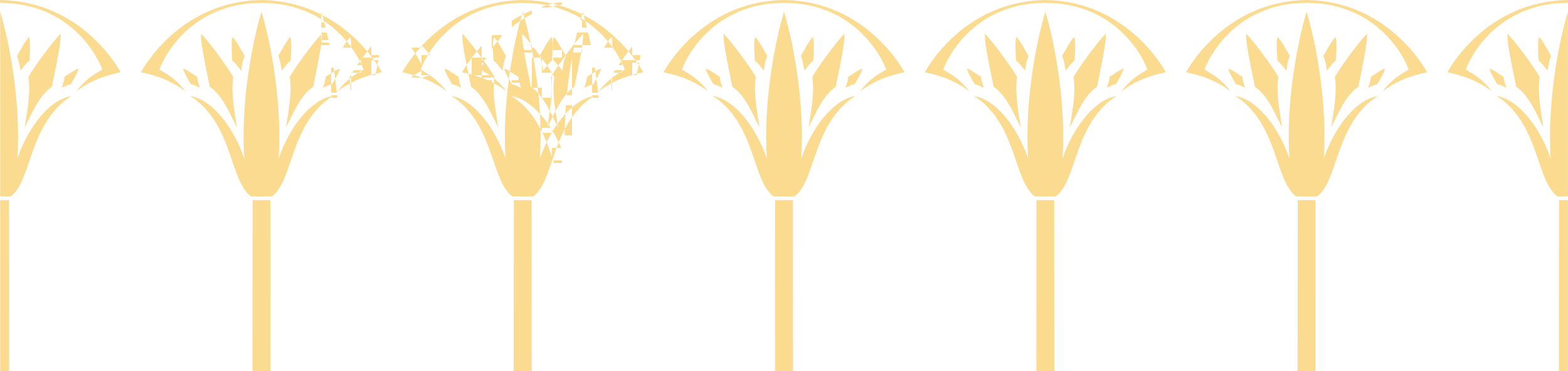 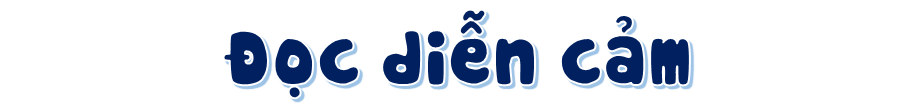 “Không! Ta sẽ mặc giáp phục /thật đẹp /để dân chúng thêm phấn khích, /để giặc trông thấy /thì kinh hồn.
Nhà Hán: triều đại ở Trung Quốc, cách đây hơn 2000 năm.
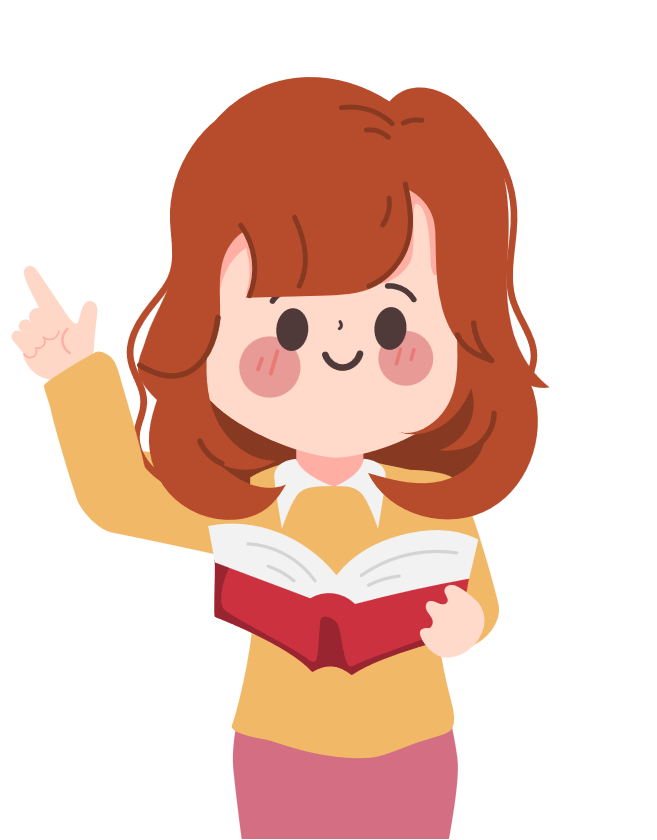 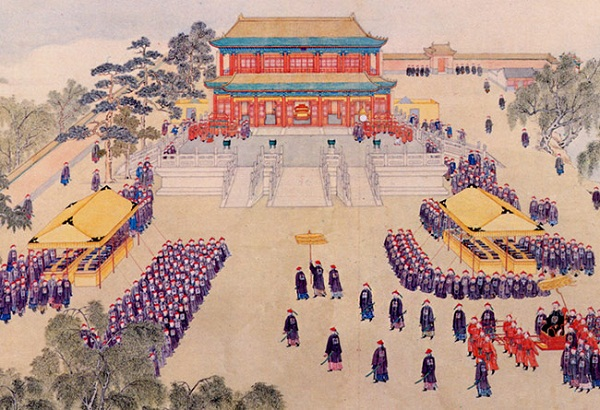 [Speaker Notes: “Có một số trường, họ sẽ ghép phần giải thích nghĩa của từ trong mục đọc đoạn luôn, nhưng vì mỗi trường sẽ thống nhất 1 quy trình riêng, ý tưởng dạy riêng, nên em để phần giải thích nghĩa ở đây (GV kéo slide lên sau các đoạn theo quy trình trường mình nhé)]
Đô hộ: thống trị nước khác.
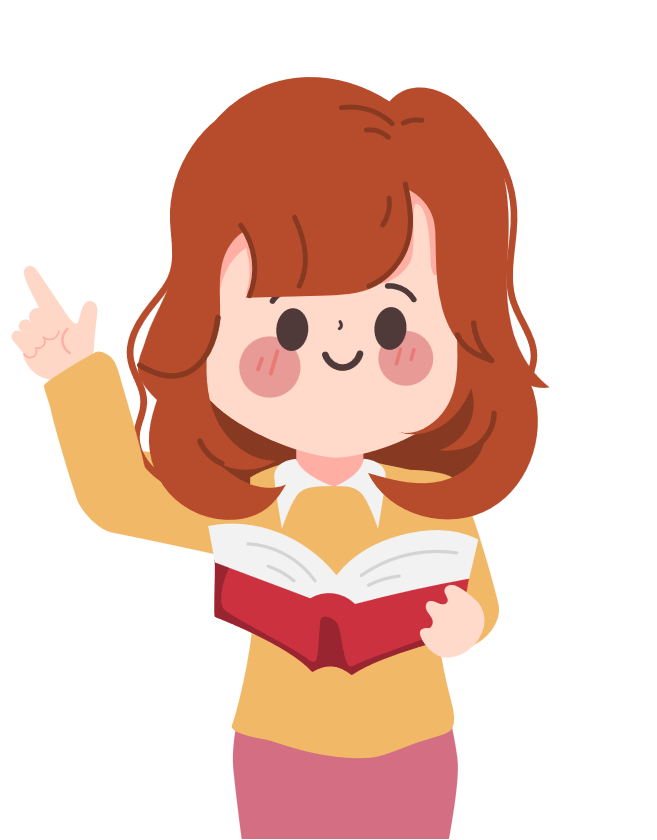 Luy Lâu: vùng đất thuộc huyện Thuận Thành, tỉnh Bắc Ninh ngày nay.
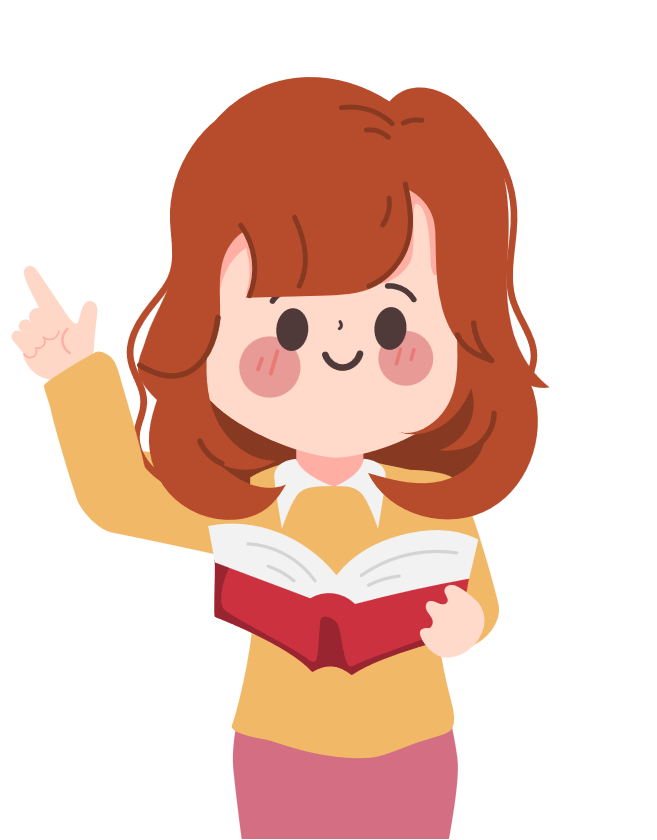 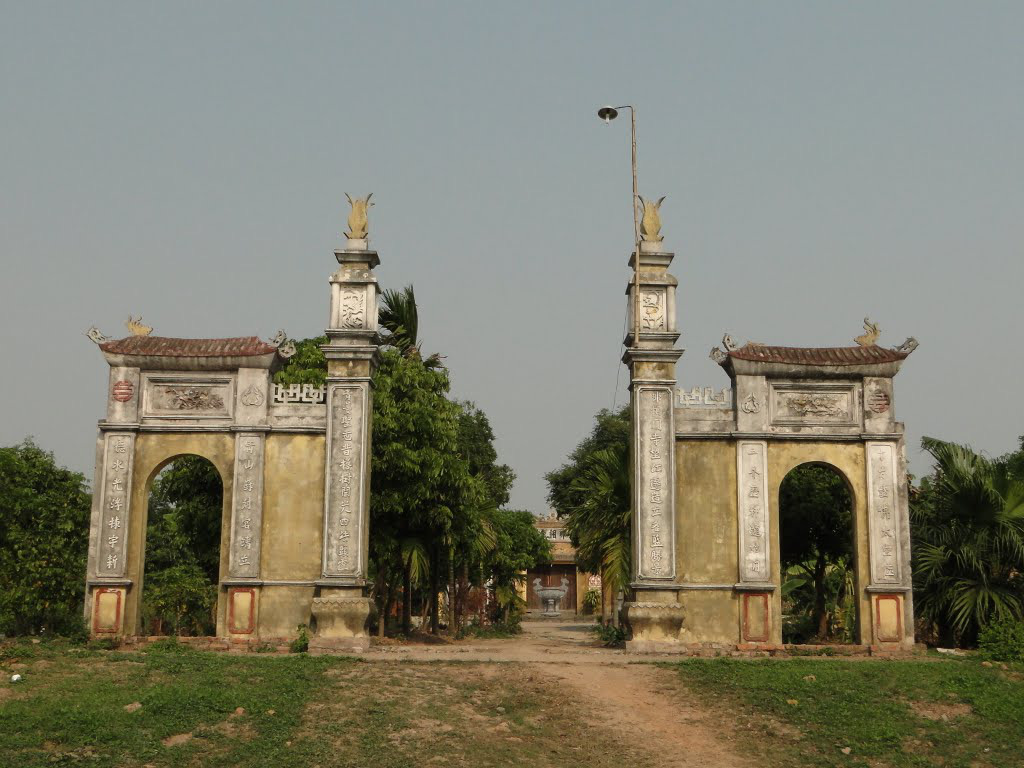 Trẩy quân: đoàn quân lên đường.
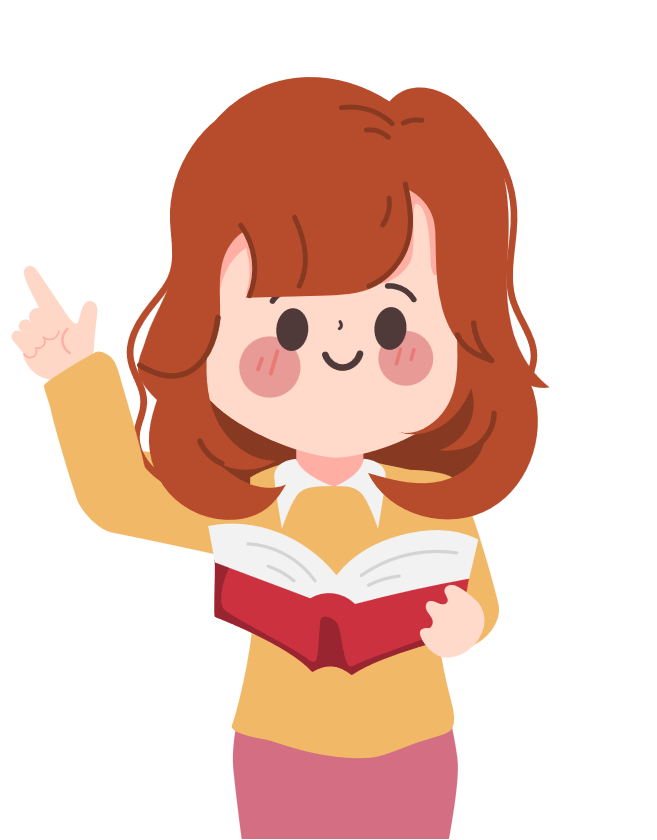 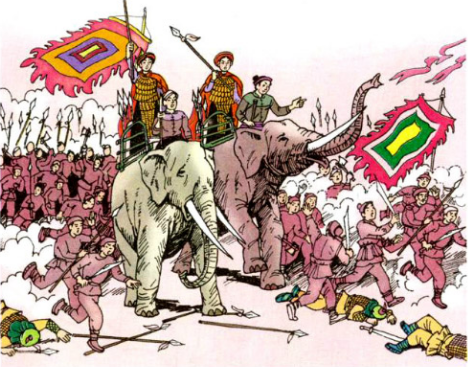 Giáp phục: đồ bằng da (hoặc kim loại) mặc khi ra trận để che đỡ, bảo vệ thân thể.
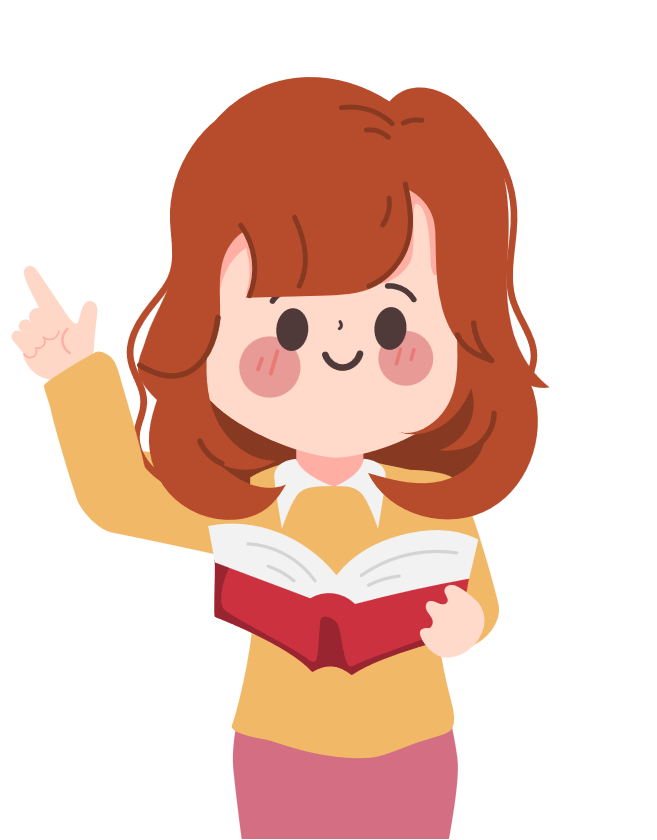 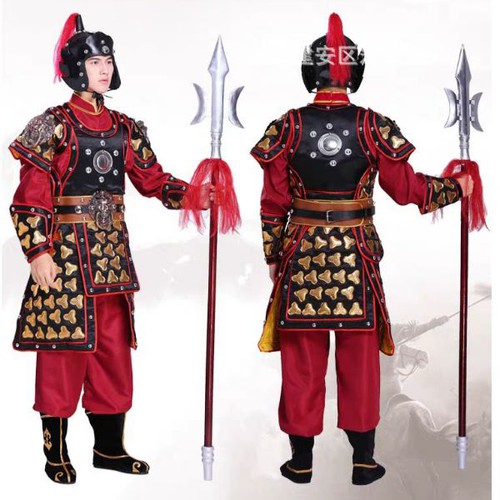